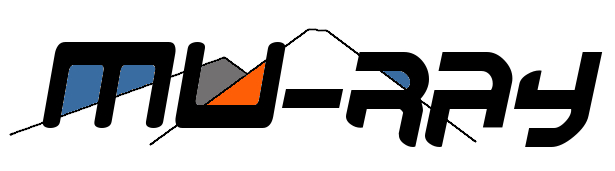 The Mu-ray Detector technology
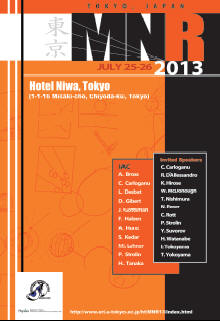 The “Shadow” of the Vesuvius
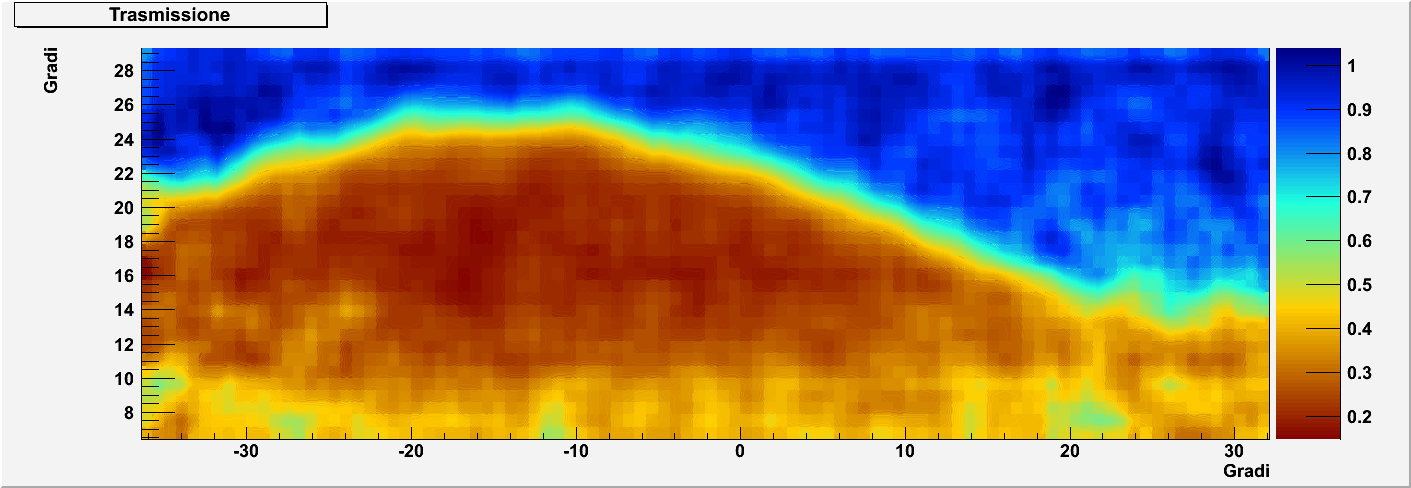 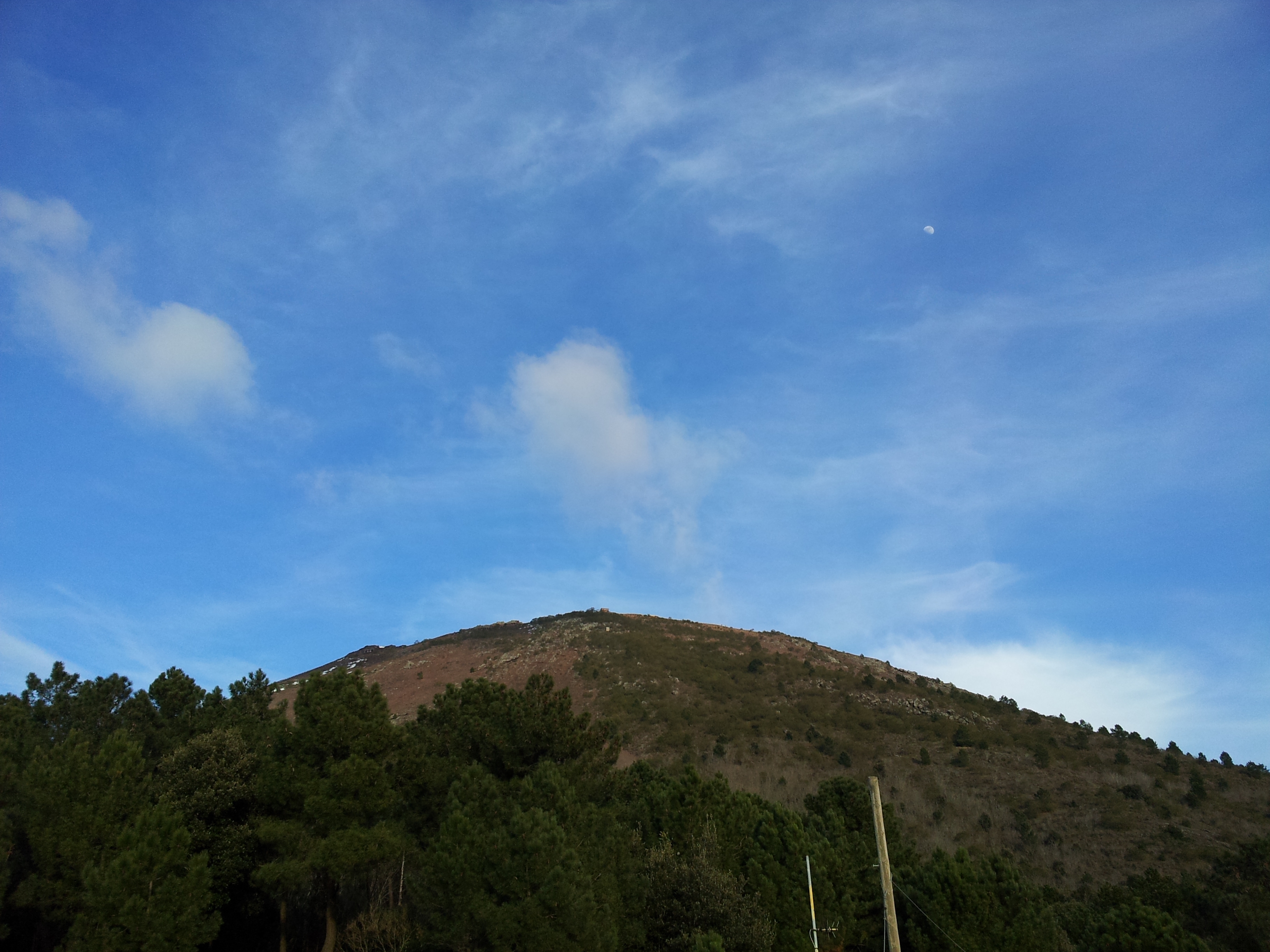 0.5 m
32 scintillator strips
WLS optical fibers
Opto-electronic connector
to photo-multipliers
The Basic Module Idea
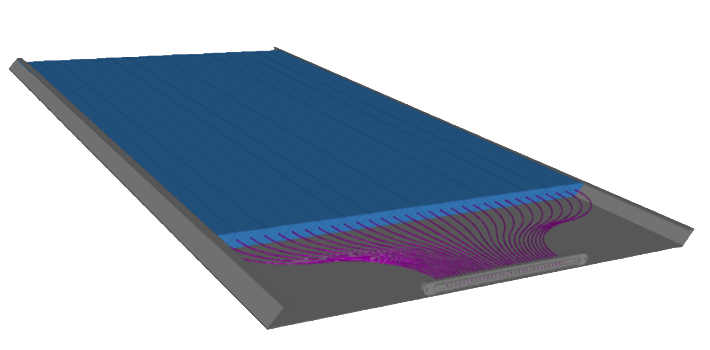 Some Details on Preparation
Optical connector
Fibers
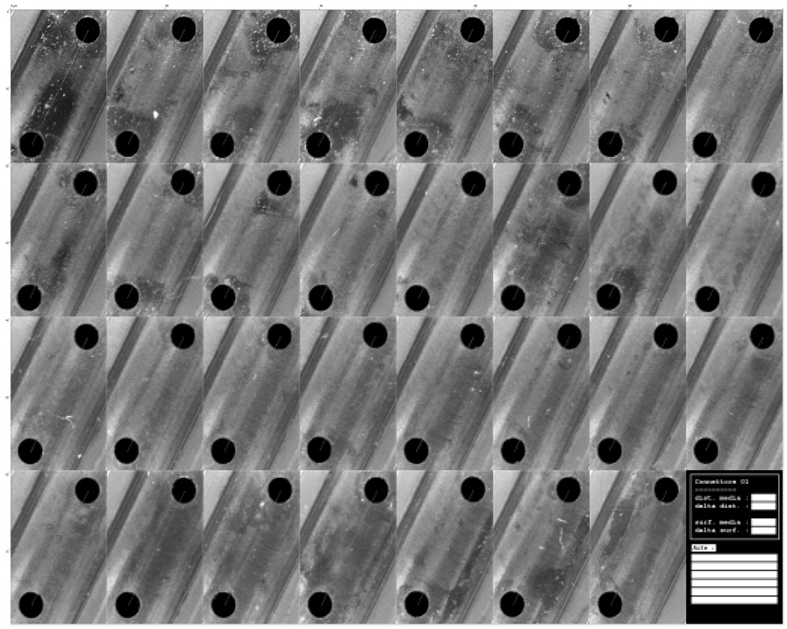 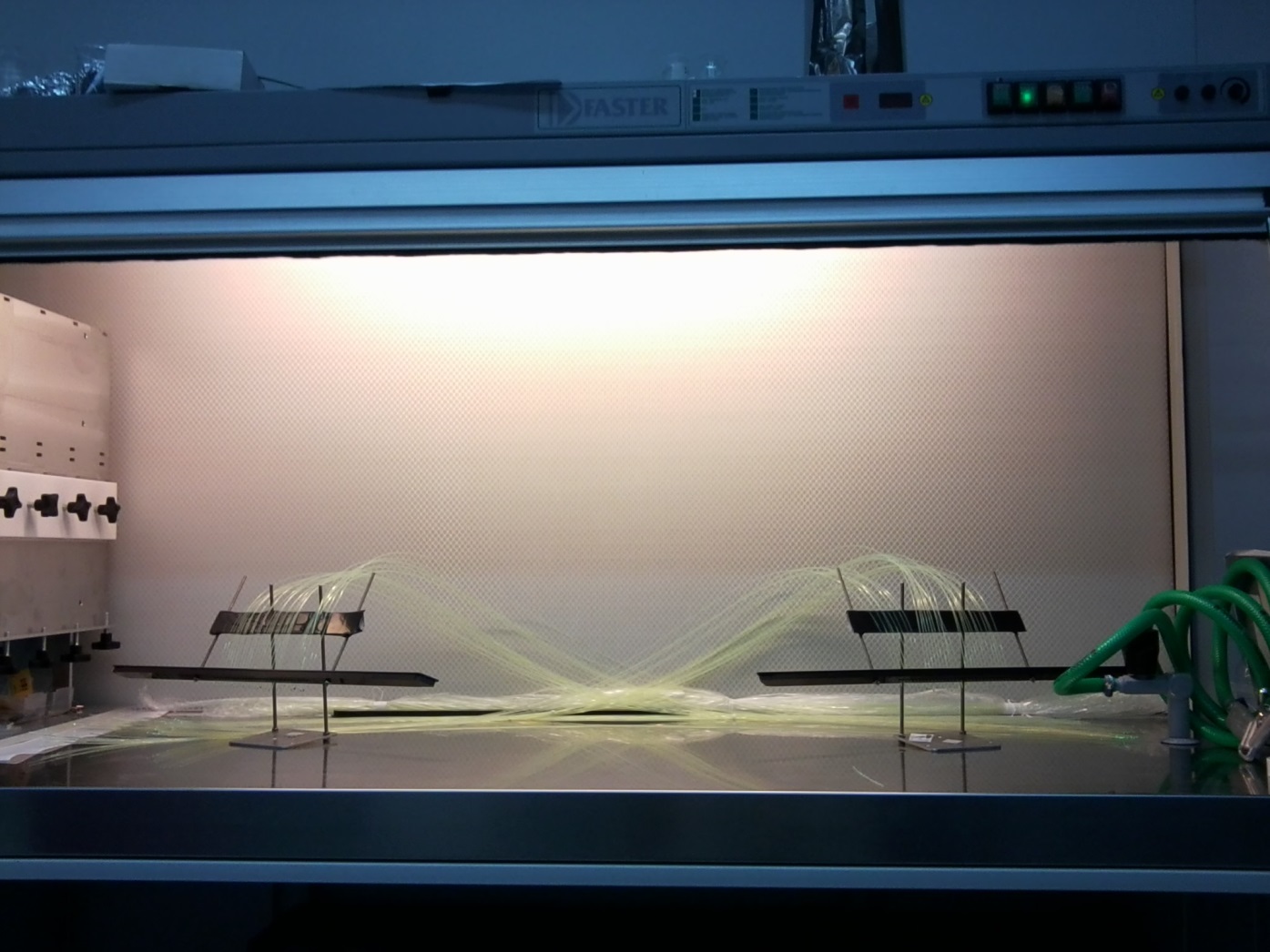 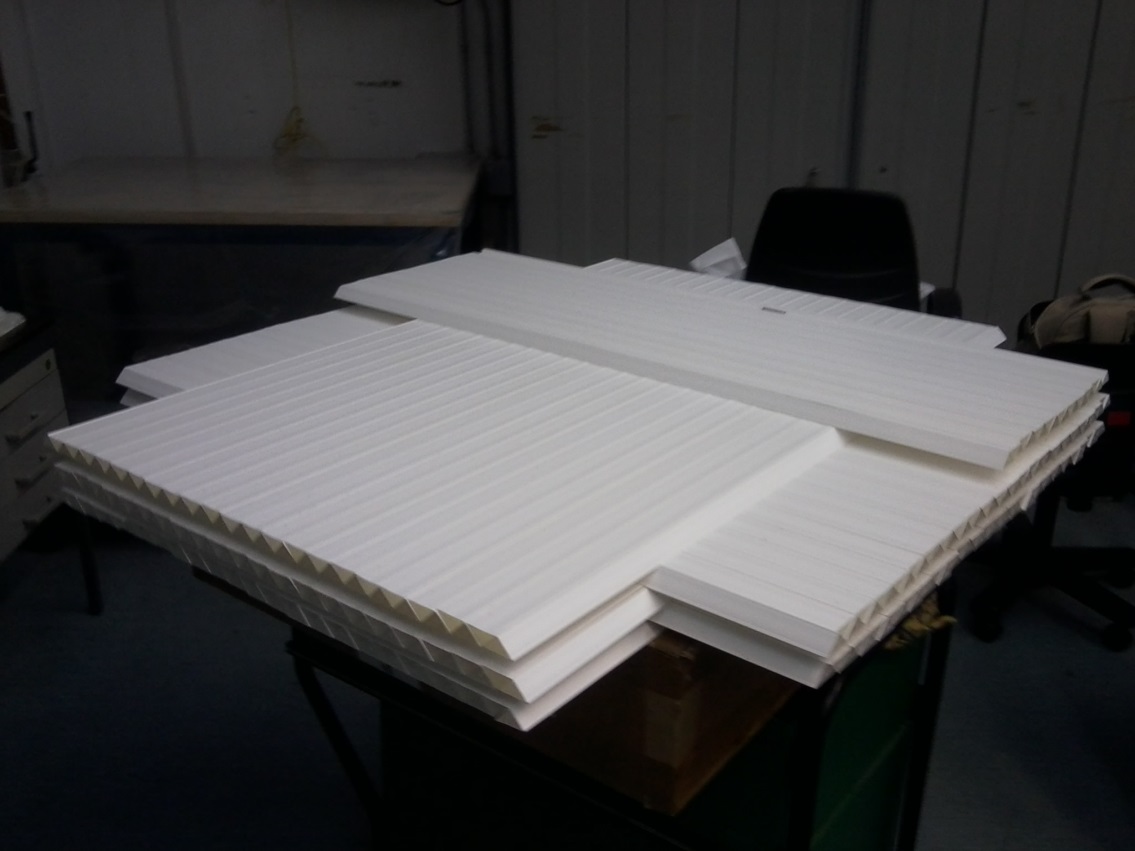 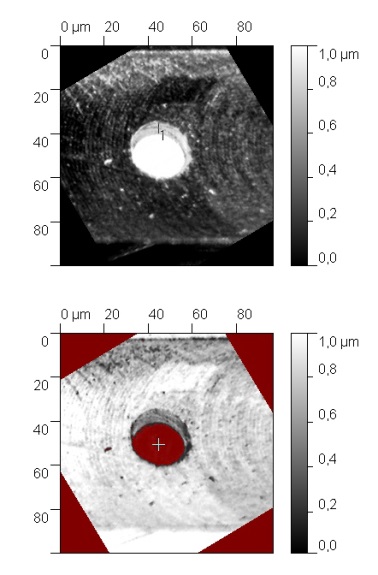 Scintillators
Arbitrary Unit
Inside The Basic Module
Triangular shape reduce death spaces, gives more strength to the module and allow for charge balance method

Best optical gluing solution were adopted to avoid light losses due to intra-scintillator scattering or wrong coupling with photon detectors
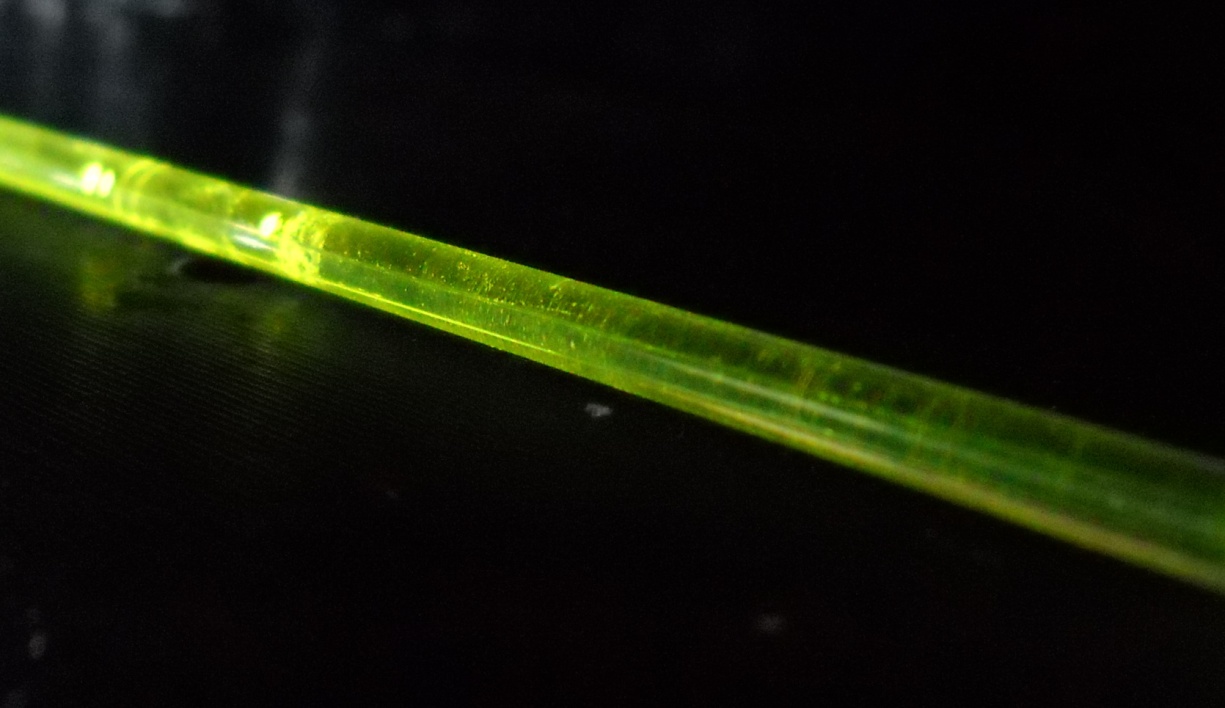 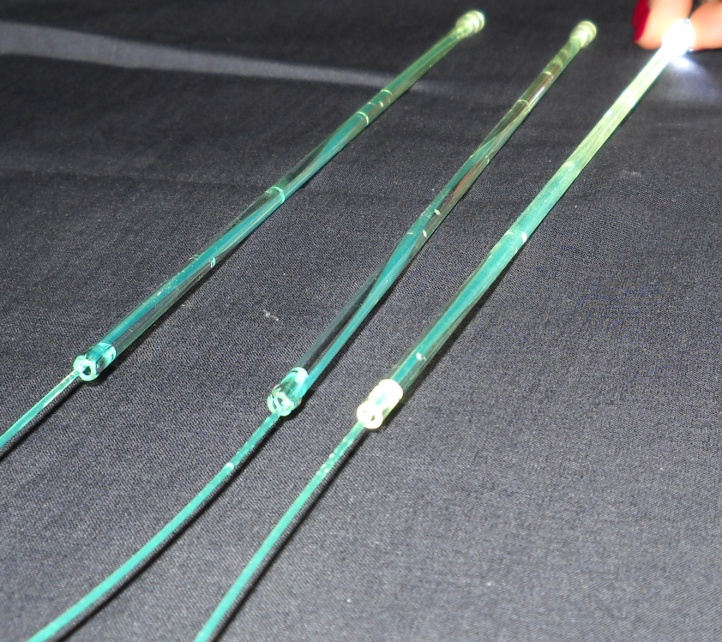 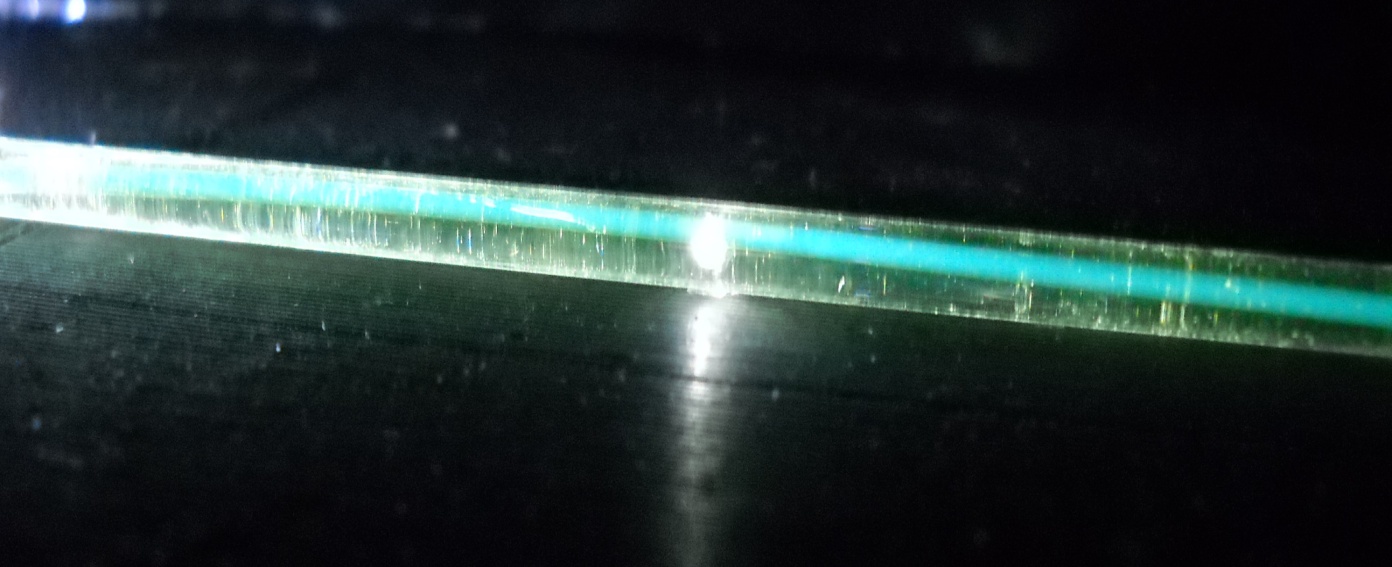 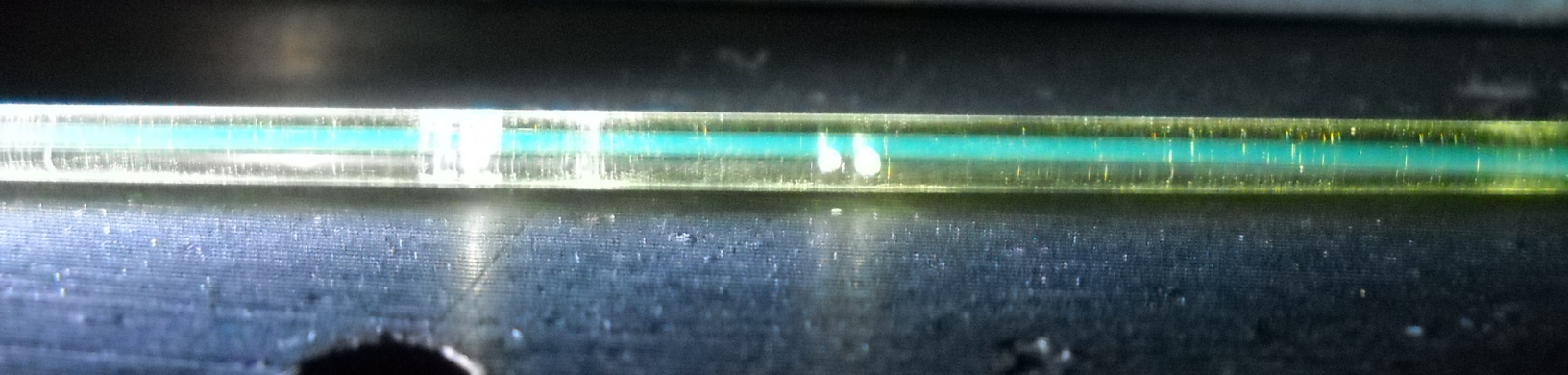 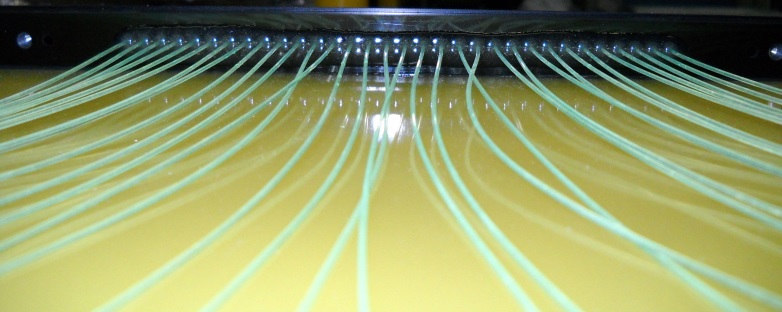 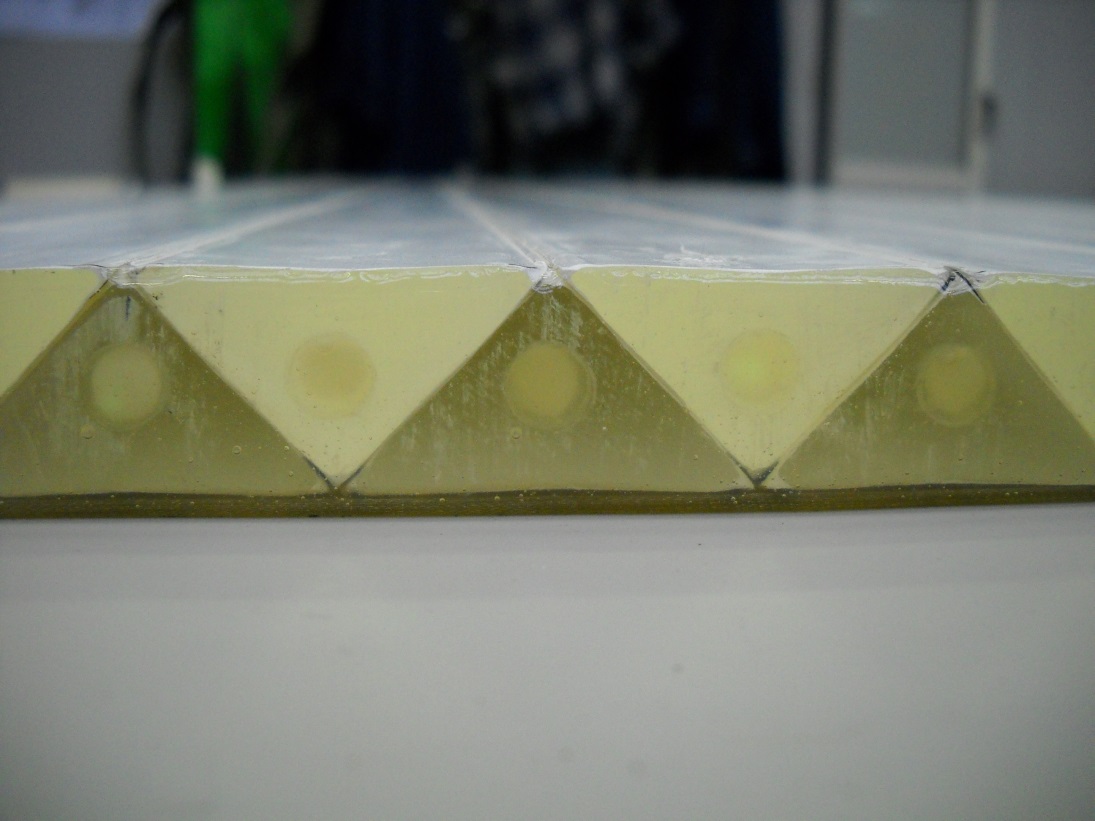 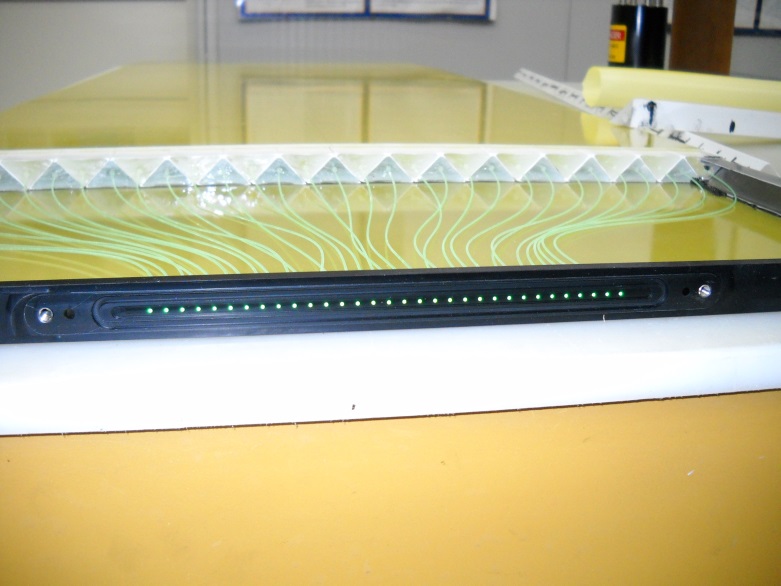 The Basic Module
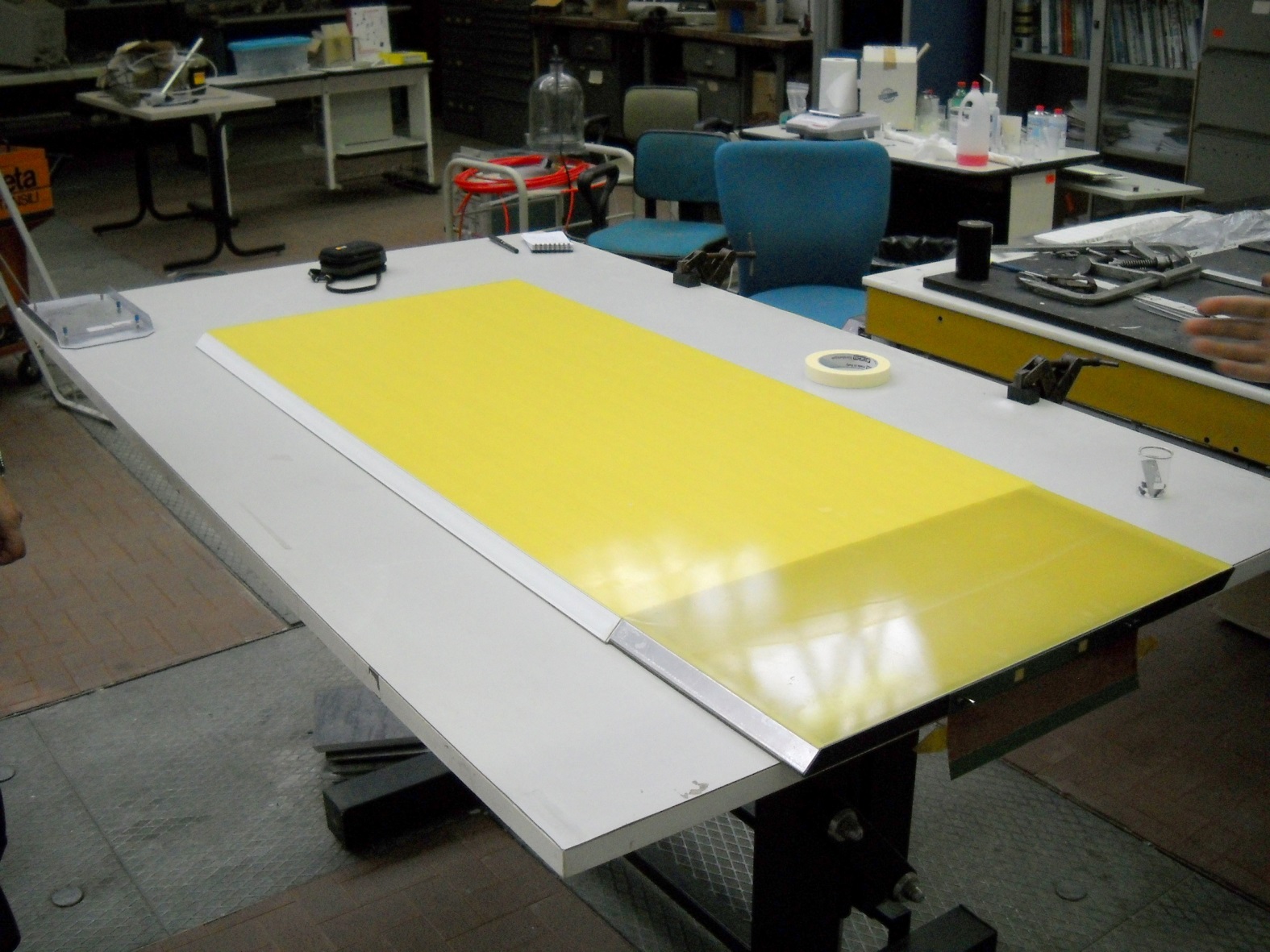 The Basic Module is an ensemble of 32 plastic scintillators disposed side by side
Each scintillator has a WLS fiber glued inside
The 32 fibers are collected to the so called optical connector
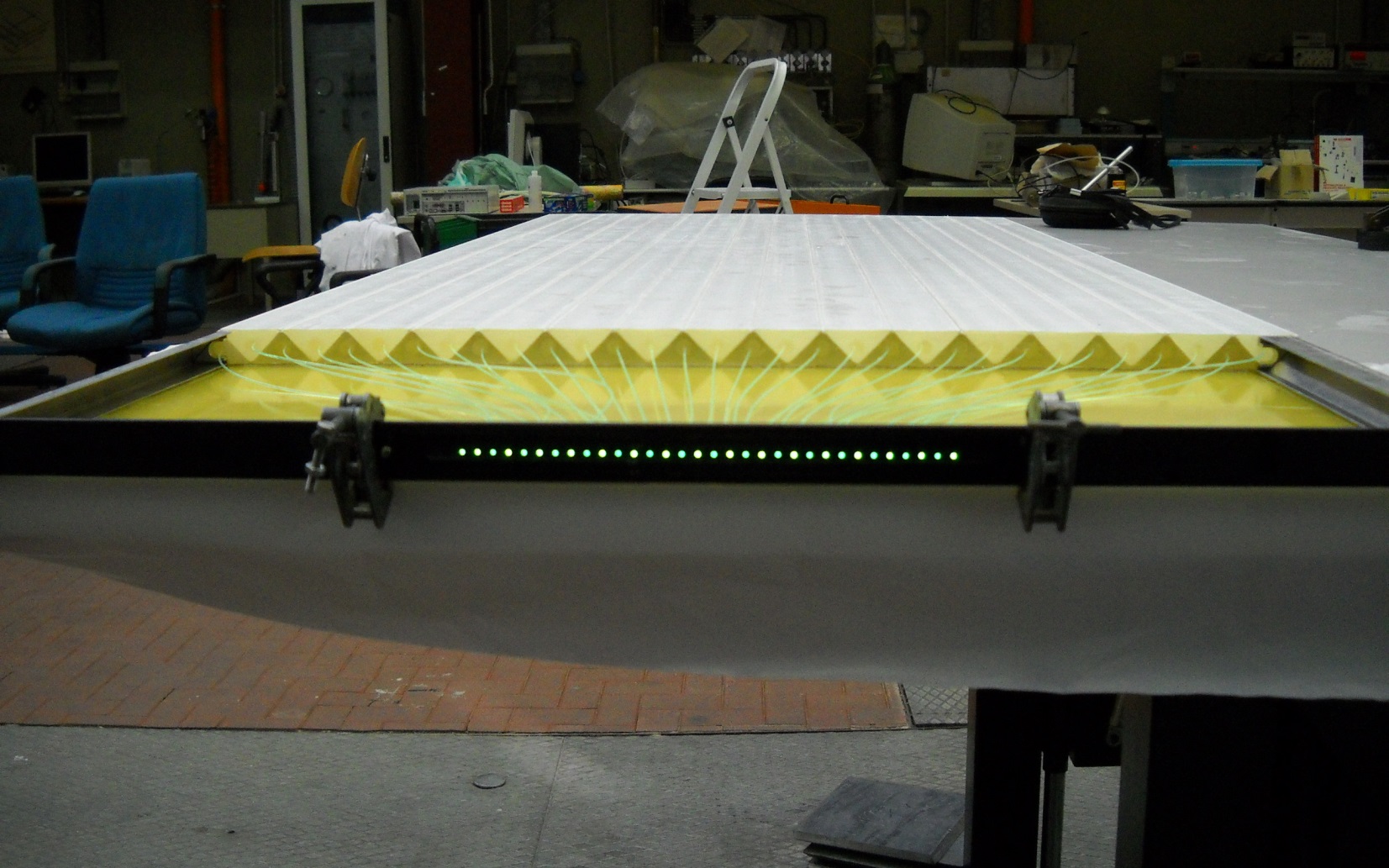 Fibers couplings
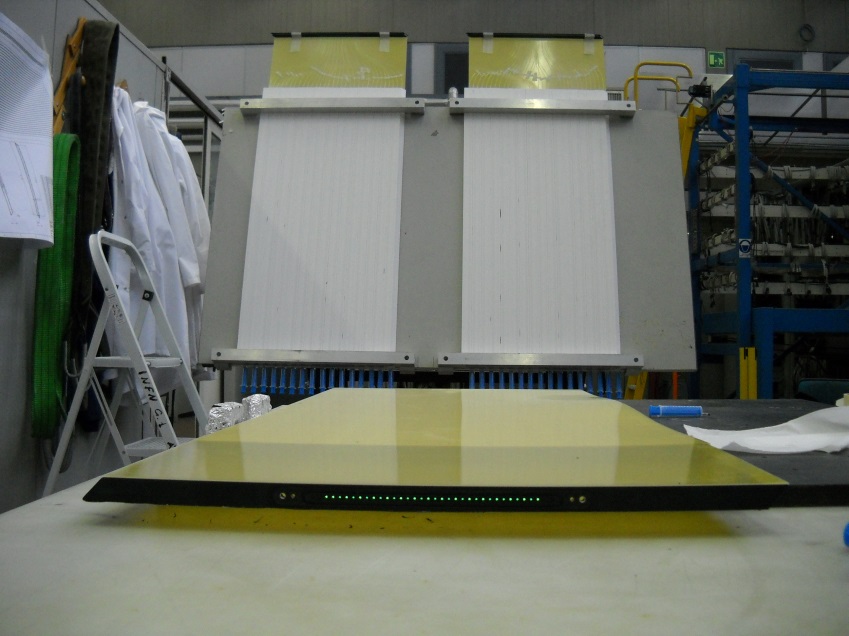 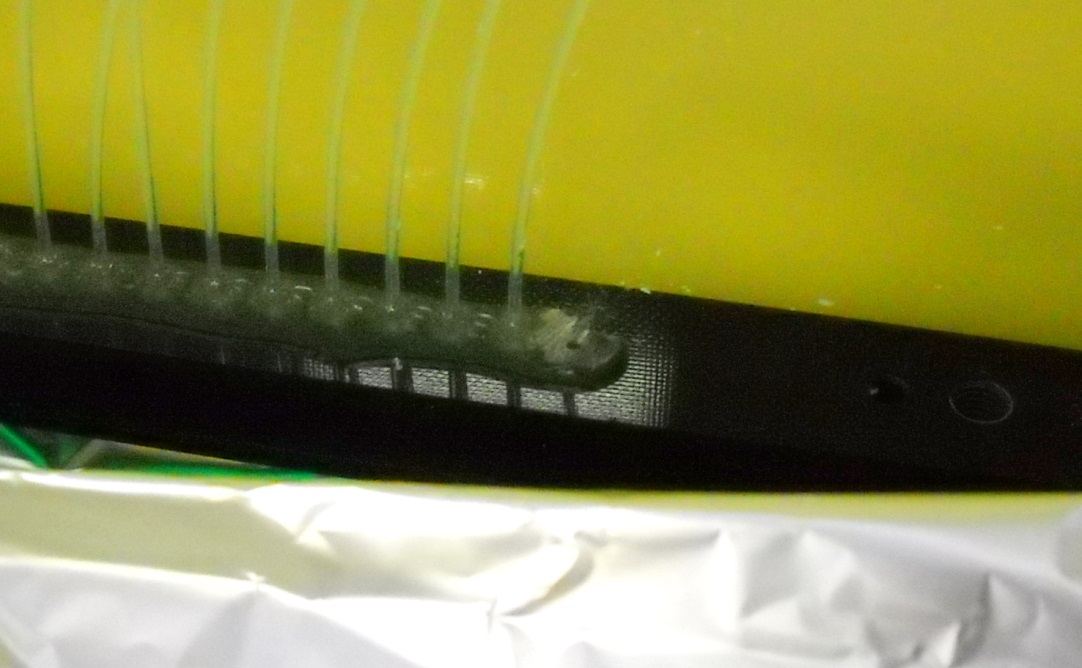 FIBERS TO OPTICAL CONNECTOR
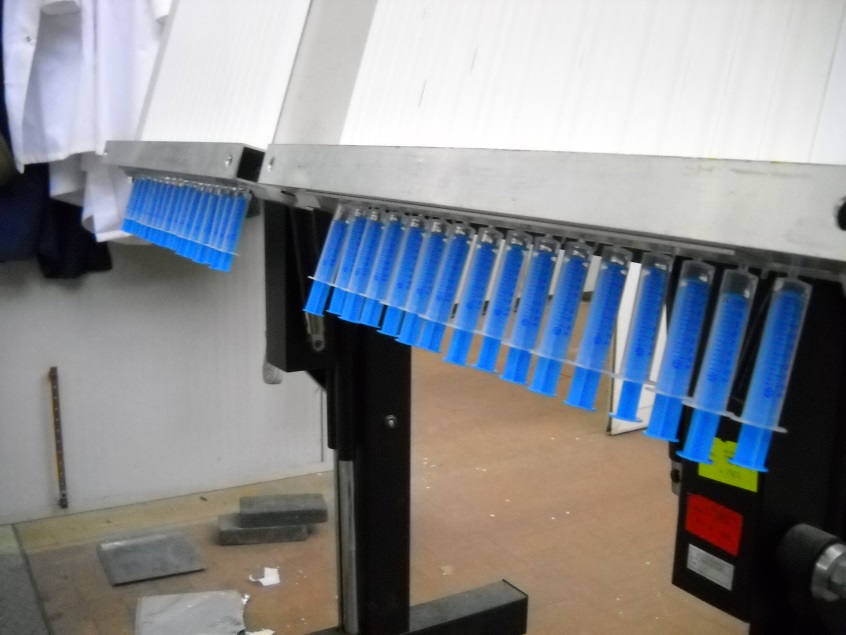 FIBERS TO SCINTILLATORS
Bare Telescope
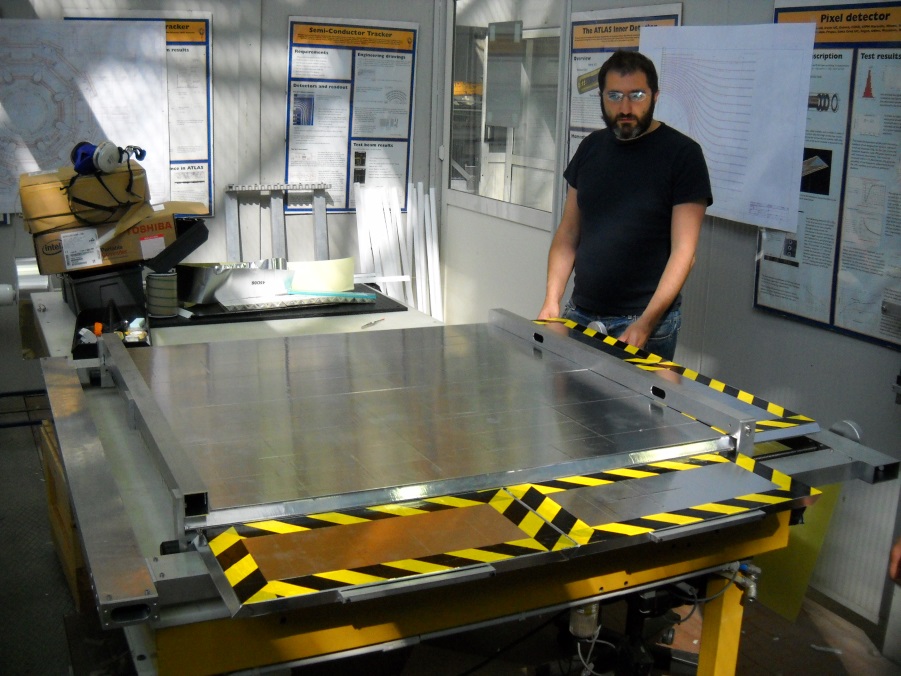 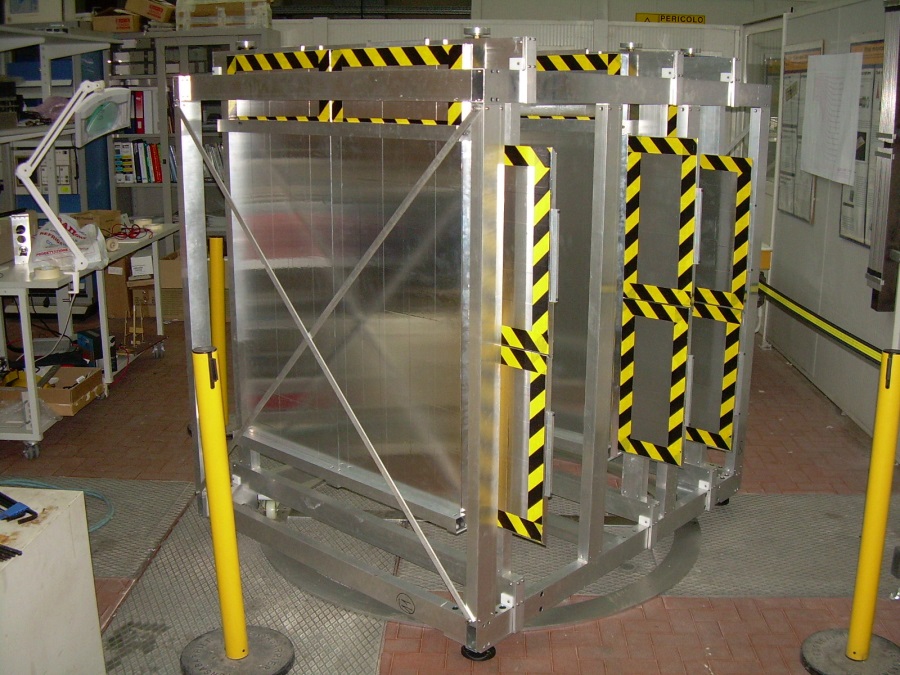 The plane is assembled with 4 modules:  2 used for the X coordinate and 2 for the Y one

A telescope is constituted by 3 planes 

With this system we are able to track the trajectory of real muons passing through the telescope and reject the events mimicking muons
How does it look?
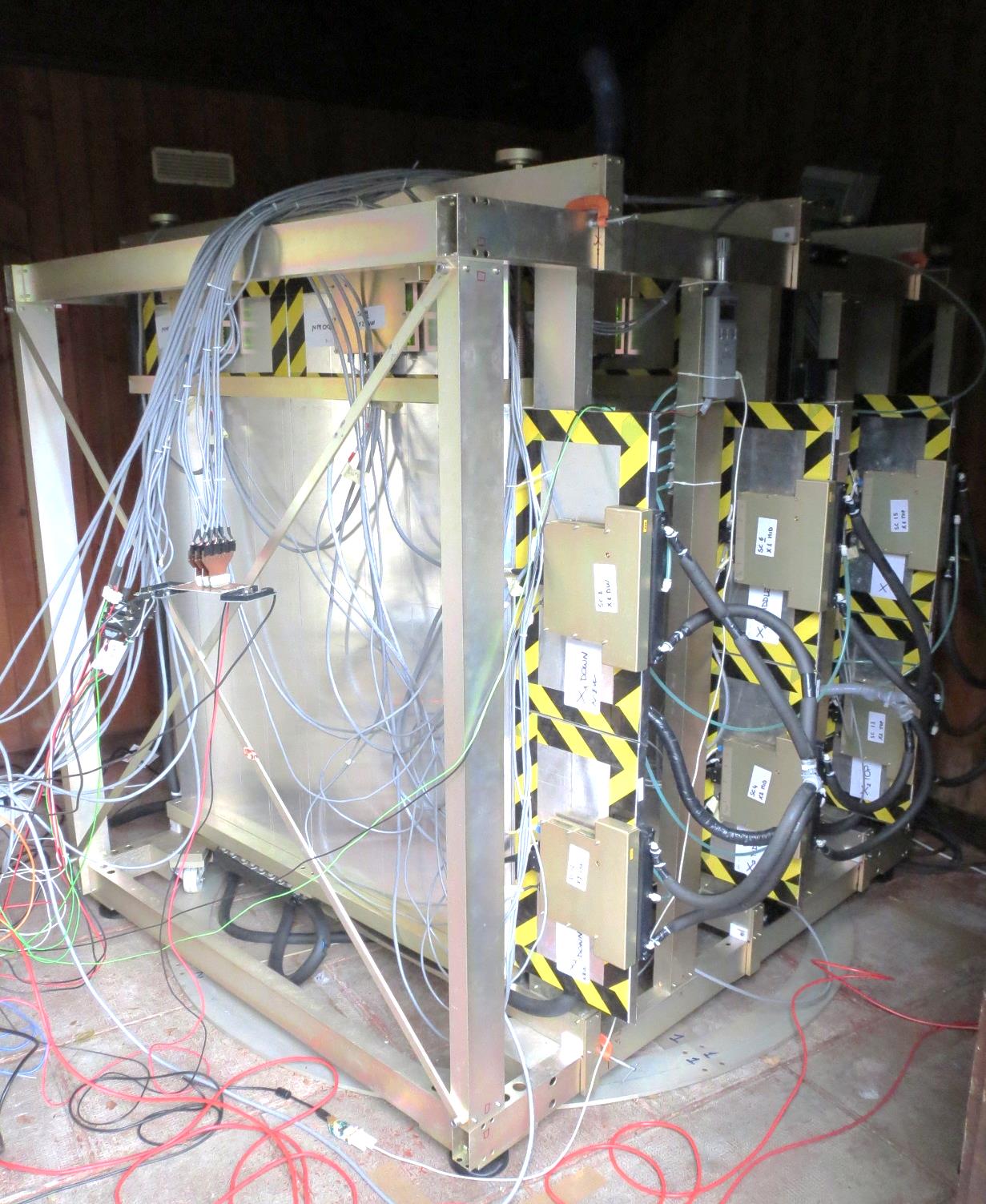 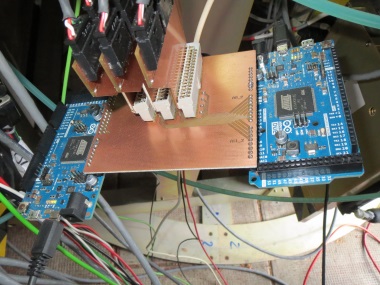 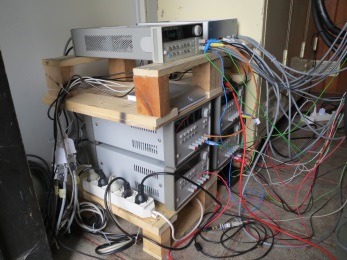 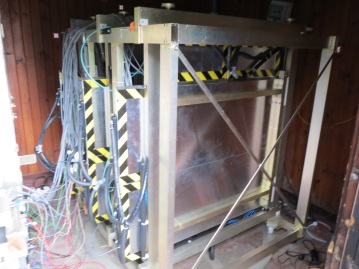 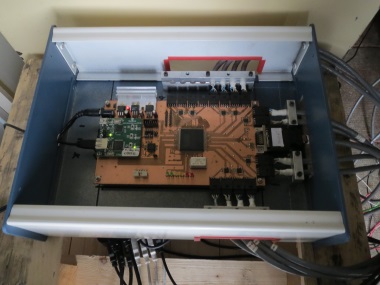 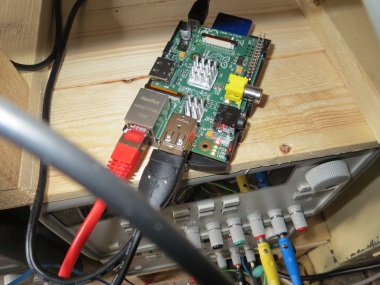 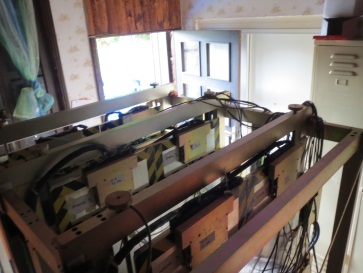 Trace Muons Through Detection of Light
When a muon passes through the MU-RAY detector, deposits a certain amount of energy, turned into blue light by scintillators. The WLS fibers entrap produced light and lead it to the optical connector where it will be revealed by Silicon PhotoMultipliers (SiPM). 

Due to the shape of the scintillators, in each station will be switched on two neighbors  X SiPMs and two Y ones and if all the three “points” are aligned the trace correspond to the passage of a real muon
fake m  from ‘shower’
m
fake m  from ‘albedo’
Silicon Photomultiplier and SPIROC
Sensors housing board
SiPM
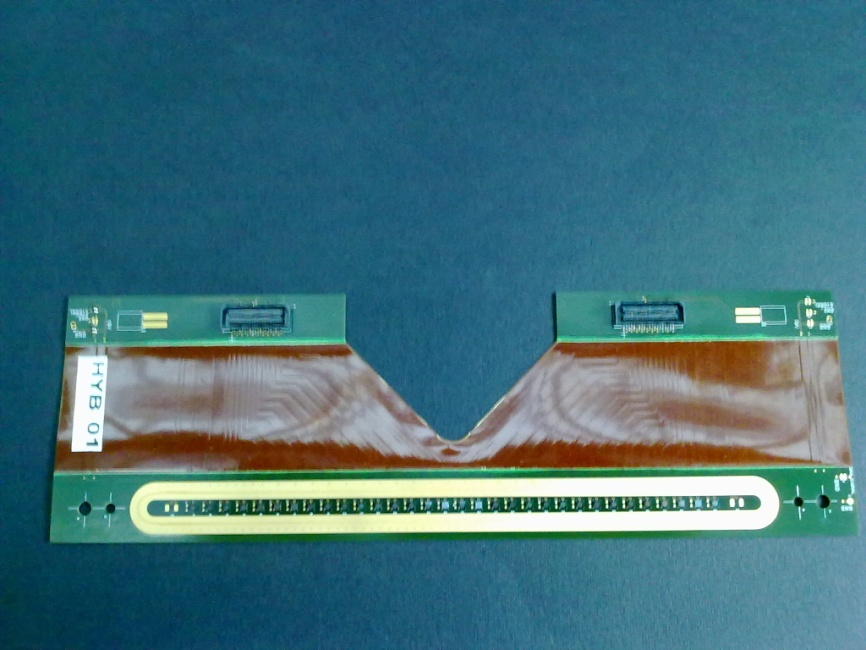 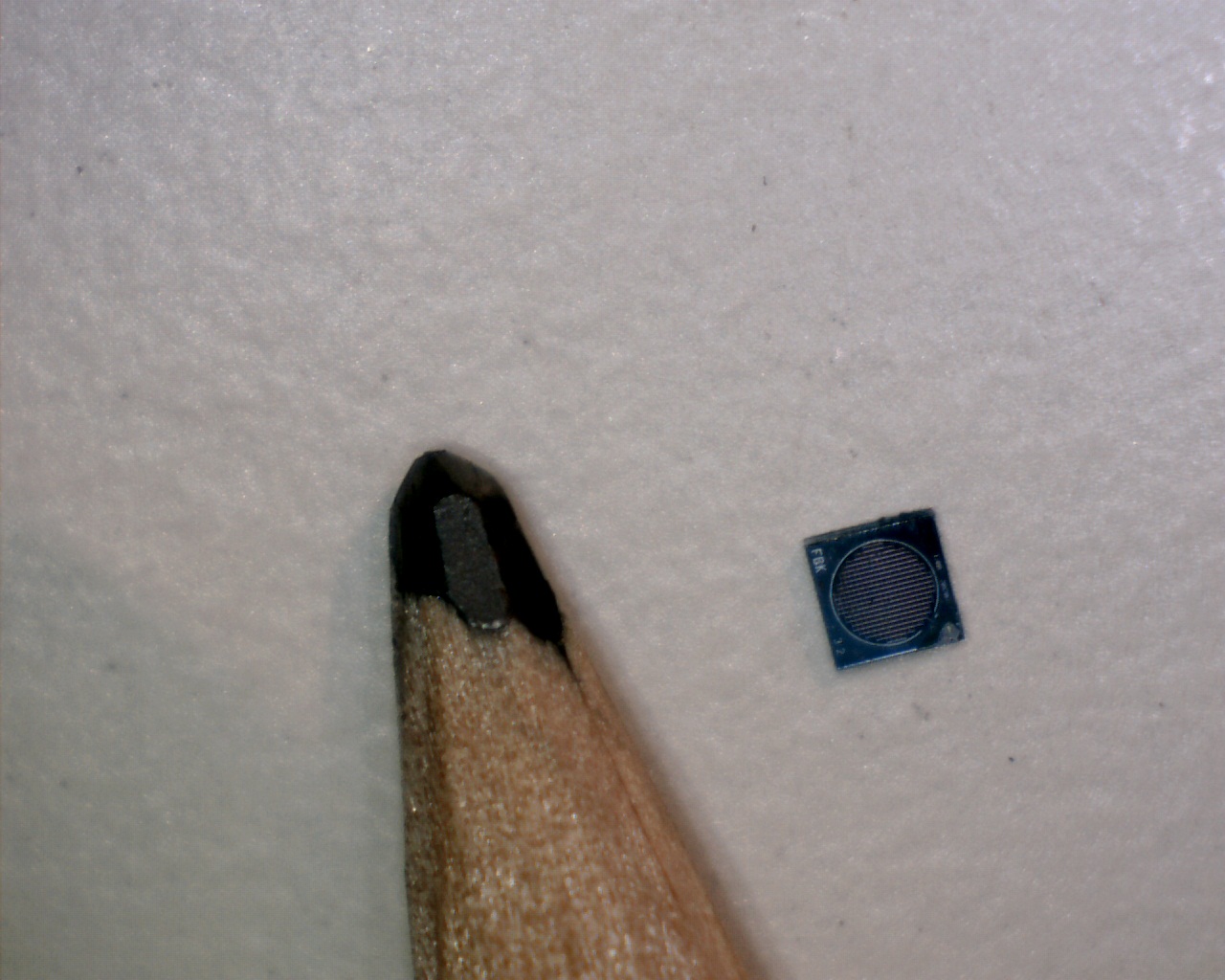 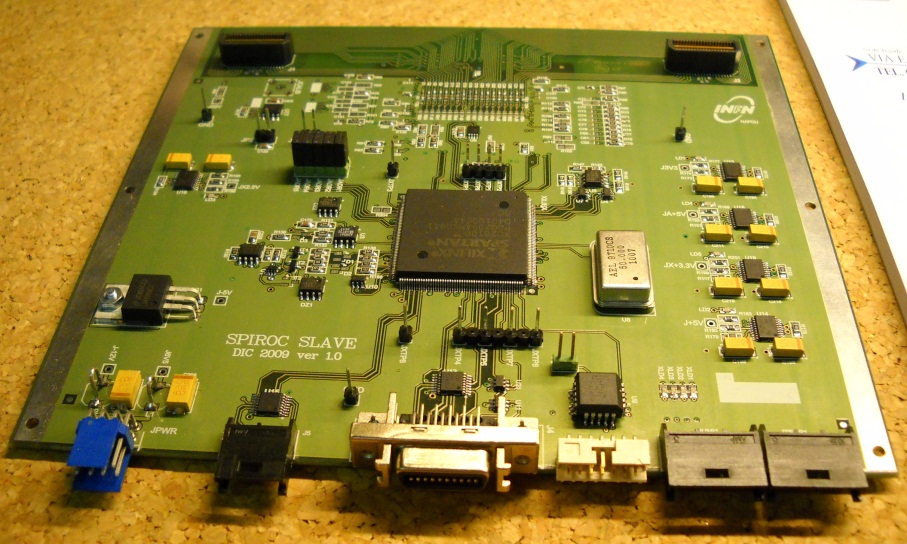 SLAVE board
Silicon Photomultiplier in Detail
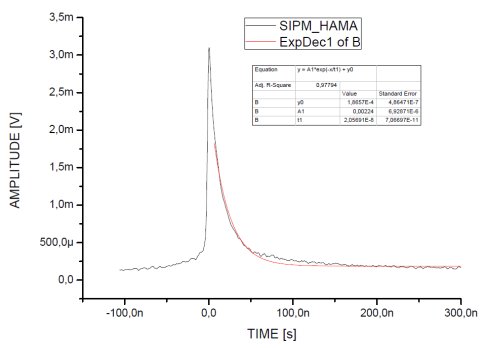 Photo-detection efficiency (10%-60%)
Linearity ( if n photons << n cells)
High gain (105-106)
Single photon detection sensitivity
Fast (≈ 1 ns rise time)
Good time resolution (< 100 ps)
Low bias voltages ( < 100 V) very low power consumption (10 mW)
Insensitive to B field
Extremely compact and robust
Breakdown voltage and dark rate depend on temperature
SIGNAL CAPTURED BY FAST SCOPE (AVERAGE MODE) WITHOUT INTERMEDIATE ELECTRONICS
LeCroy SDA 760Zi:  6 GHz
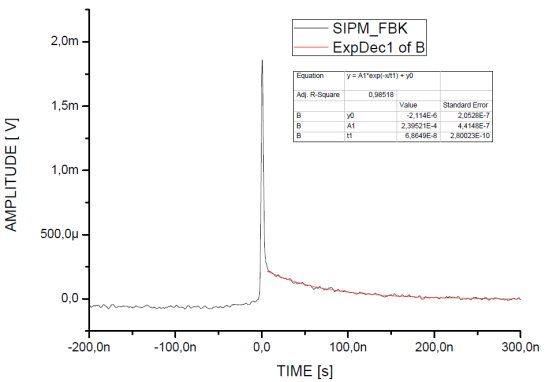 EASIROC features
Bi-gain low noise preamp
Low noise charge preamplifier capacitively coupled = voltage preamplifier
Gain adjustable with 4 bits common to all preamps : Cf=0.1, 0.2, 0.4, 0.8 pF
Positive input pulse
8 mV/pe in High Gain
Noise : 1.4 nV/sqrt(Hz)
Power : 2 mW (unpulsed)
Low gain at preamp level
0.8 mV/pe, MAX : 2000 pe (300pC)
0.1pF-1.5pF
1.5pF
+HV
8-bit DAC
Si PM
ASIC
EASIROC main Functions
1. 32 CH  LOW GAIN, PROGRAMMABLE SHAPING, VOLTAGE MEASUREMENT PATH THAT HAS SAMPLE AND HOLD CAPABILITY
2. 32 CH HIGH GAIN , PROGRAMMABLE SHAPING, LIKE PREVIOUS ONE
3. 32 CH FAST TIMING PATH, WITH COMMON THRESHOLD PROGRAMMABLE COMPARATOR WITH 32 OUTPUTS.
MAIN DATA  IN TIMING APPLICATION AND ARE  FED TO THE FPGA  CHIP TO BE  PROCESSED AS REQUESTED.
SiPM BIAS VOLTAGE CAN BE PRECISELY ADJUSTED FOR EACH CHANNEL  BY A PROGRAMMABLE 5V DAC
«OR32» FAST SIGNAL USED TO TRIGGER ACQUISITION SEQUENCE
IN ORDER TO PROPERLY CONFIGURE AND PROGRAMM THE CHIP,  3  REGISTERS CAN BE SERIALLY ACCESSED : «SLOW CONTROL» REG, »READ» REG. , «PROBE» REG.
EASIROC with single SiPM
DISCRETE ANALOG CIRCUIT TO MANUALY ADJUST HOLD TIMING FOR  EASIROC CHIP
MICROCOAX 100 OHM DIFFERENTIAL CONNECTION TO FE-SIPM-PCB
SIPM TEST SET-UP using the modified hybrid
LABVIEW SIMPLE INTERFACE ALLOW TO PROGRAM EASI-ROC CHIP REGISTERS
SLOW CONTROL,
 READ AND PROBE REGISTERS
- WE CAN ALSO SET OVER-BIAS FOR EACH SINGLE SIPM THROUGH A DAC SETTING
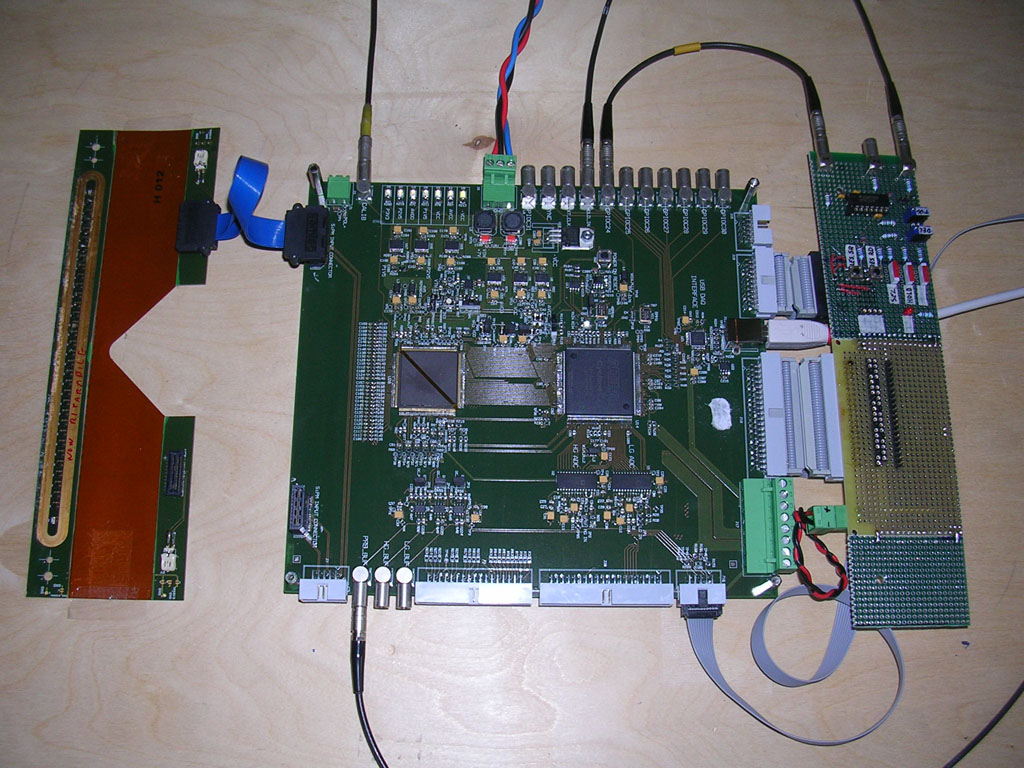 EASIROC BASED  DAQ BOARD
PROGRAMMABLE PREAMPS  GAIN
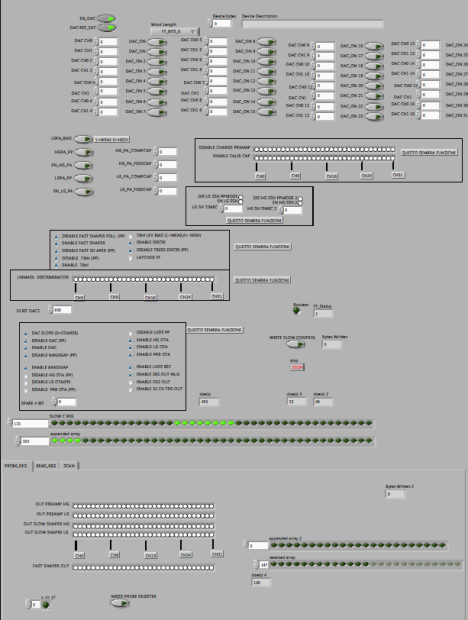 USB
PC COMMUNICATE THROUGH A USB INTERFACE
MULTILAYER RIGID-FLEX PCB SUPPORT FOR SIPM  DETECTOR WITH GOOD SHIELDING PROPERTIES
TRIGGER OUT PROBING AREA
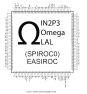 EXTERNAL AUXILIARY CIRCUIT  TO EASILY TEST AND  DEBUG
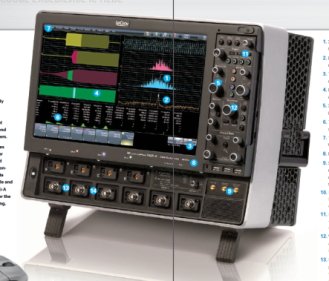 TAB SELECT DIFFERENT REGISTERS
COAX CONNECTOR FOR ANALOG SIGNAL PROBING (BUFFERED)
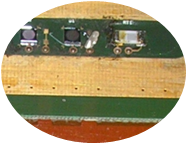 FBK-IRST SIPM BONDED ON PCB.
PLACE AVAILABLE ALSO FOR OTHER DETECTORs (HAMAMATSU)
PRELIMINARY MEASURMENTS MADE WITH A FAST SCOPE
Hamamatzu
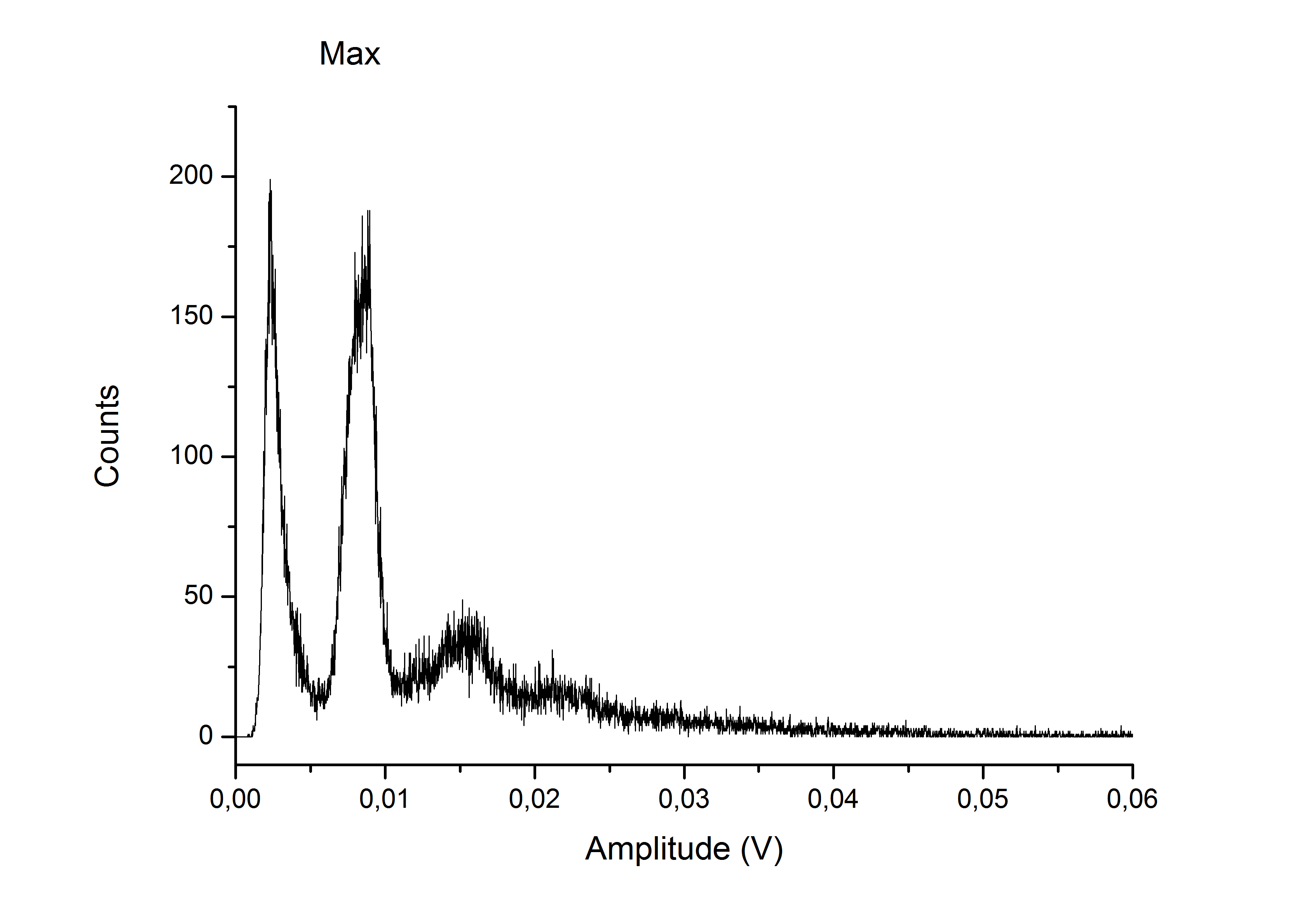 FBK
HM TJ2313 Vb=(73.5-1.5)V,  I=1.3uA, T=22.4oC Dark
60ns G=14, F2 - maximum.
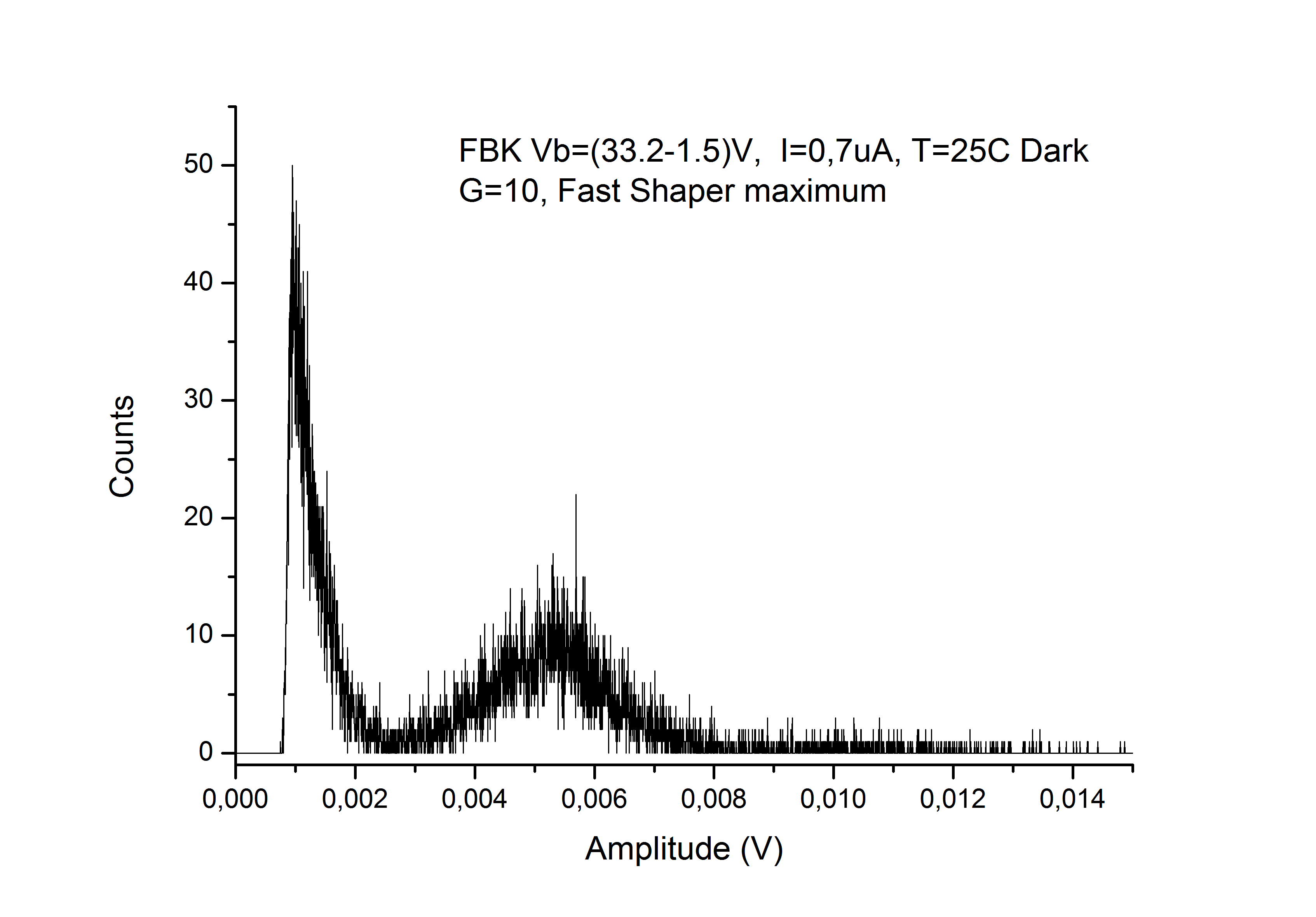 1 photon peak
EASIROC tests
4-6 mV / photon
7 mV / photon
2 photon peak
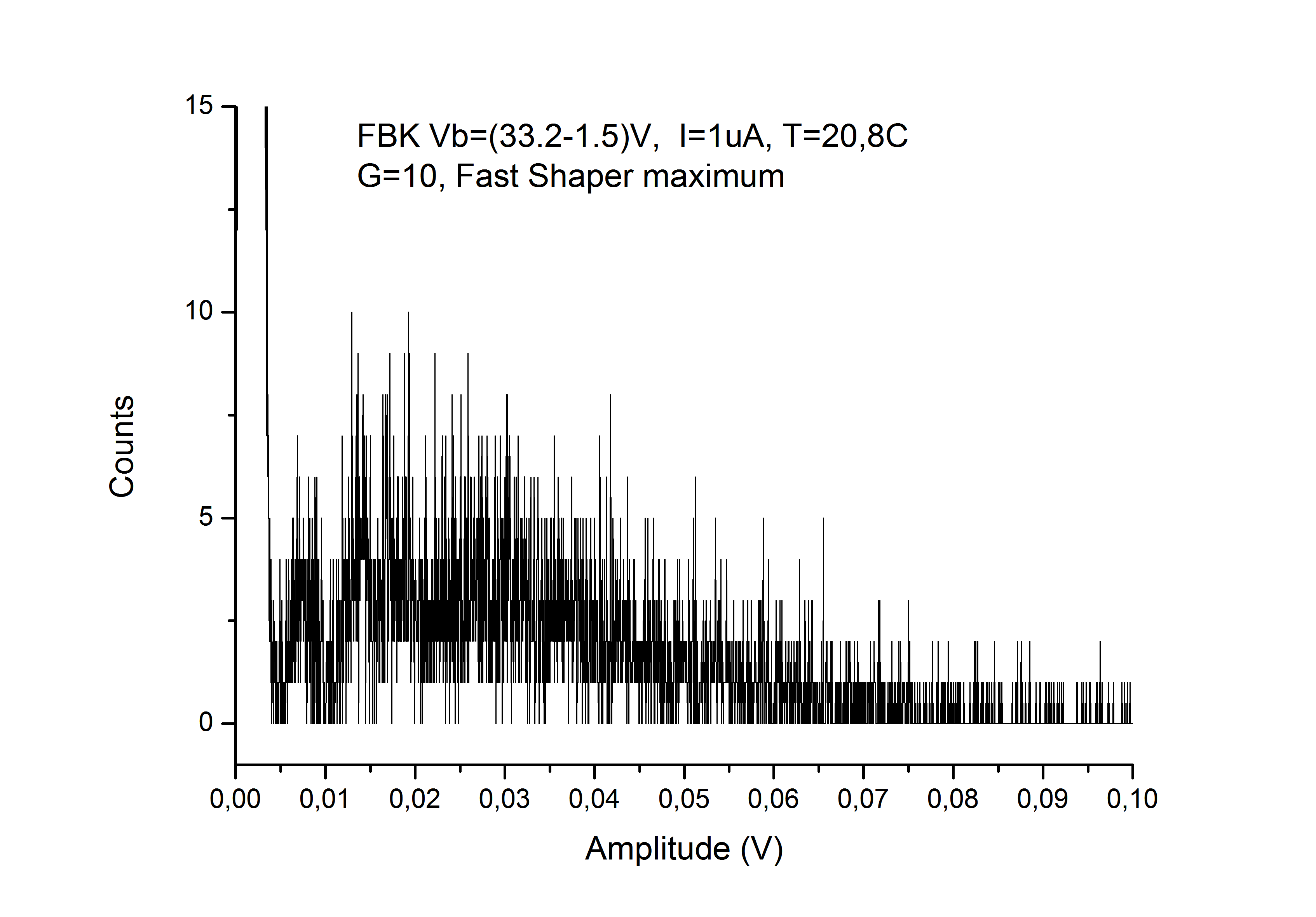 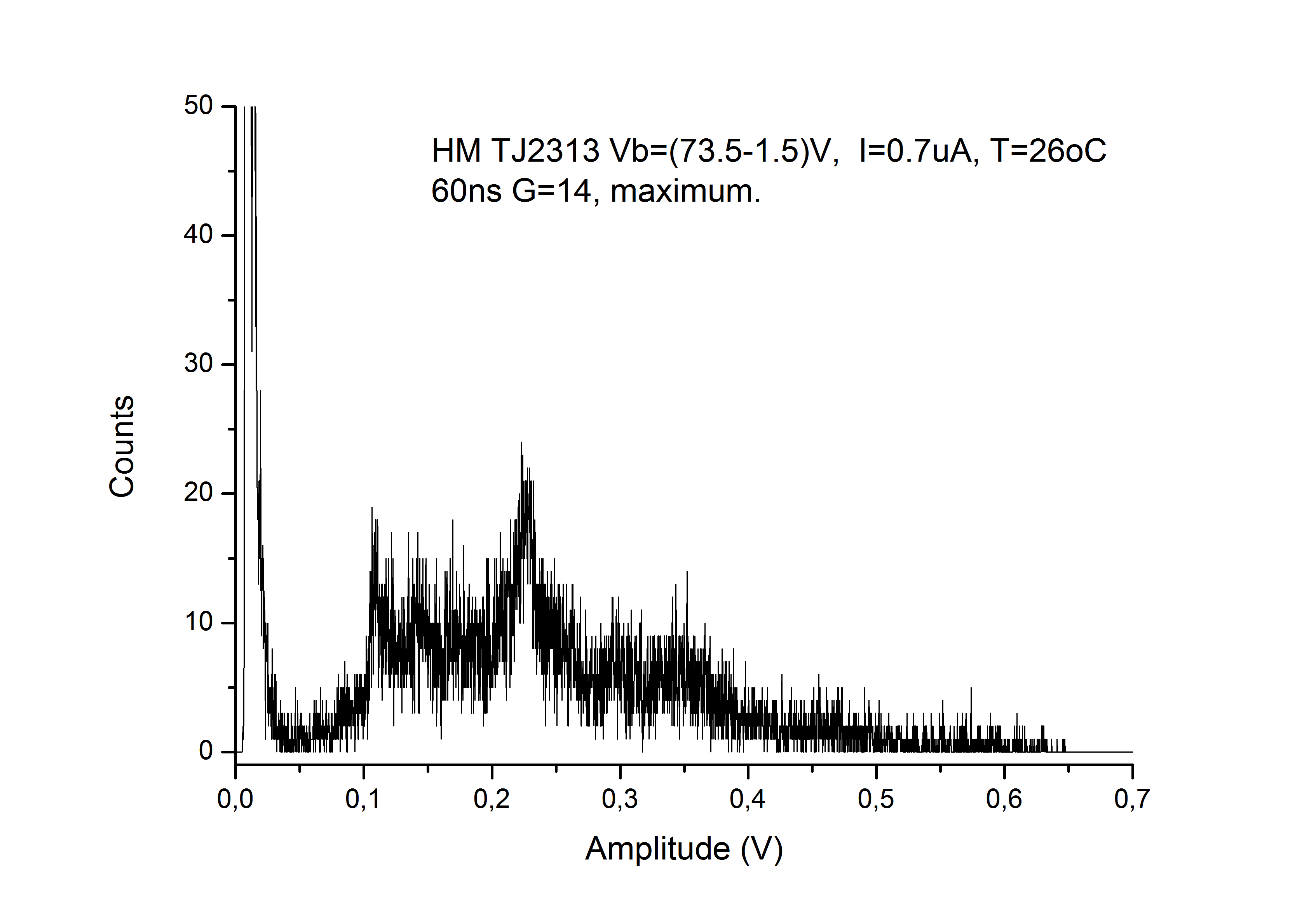 MAX 220mV
MAX 20-25 mV
20mV/Div
100mV/Div
Slave board’s Features
The analog signals produced by SiPMs are converted in digital data 

Dynamic tuning of the working point 

Onboard pins to read temperature and humidity sensors

Setup for best performances corresponding to environmental conditions
Housing board’s Features
Hosts 32 SiPM and guarantee for best positioning respect to module’s fibers

It has an isothermal surface to setup the same temperature condition to all 32 photomultipliers 

Temperature sensors are placed close to the SiPMs

Humidity sensors to not exceed the dew point
Temperature control system
Based on Peltier  cells 

Designed to minimize inetrnal temperature variations due to external changes 

Sets temperature condition for all housed SiPMs at the same time 

 Works with passive cooling
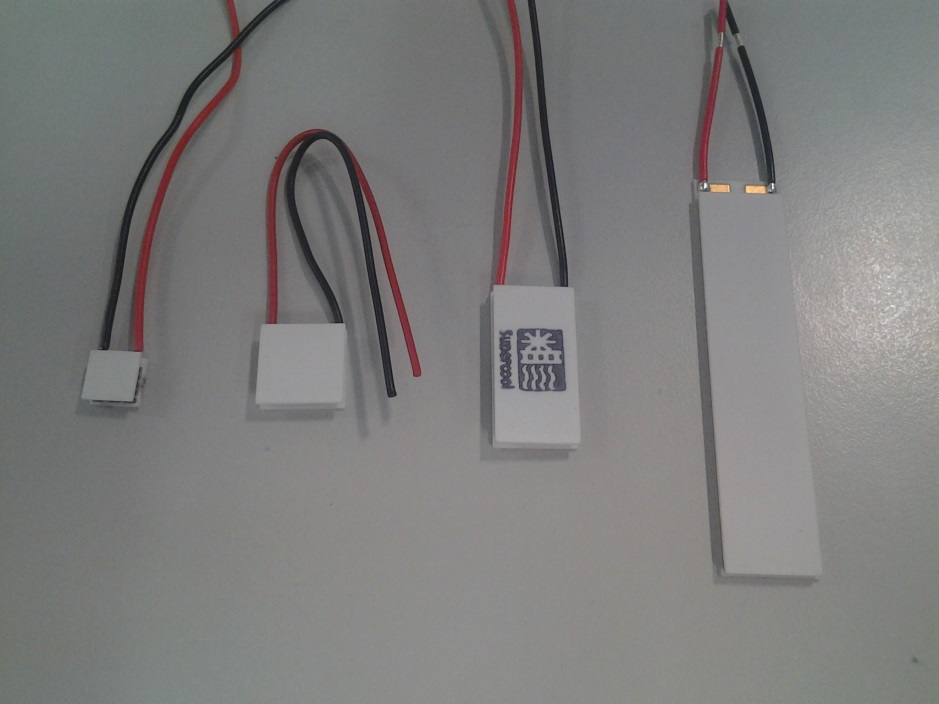 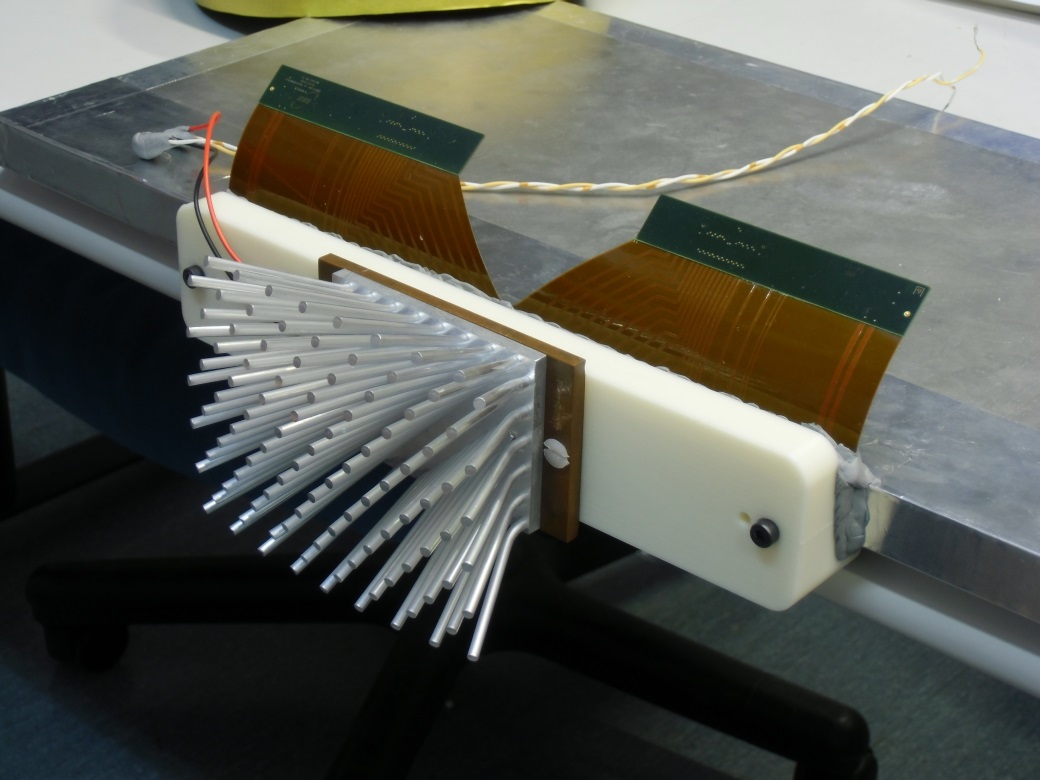 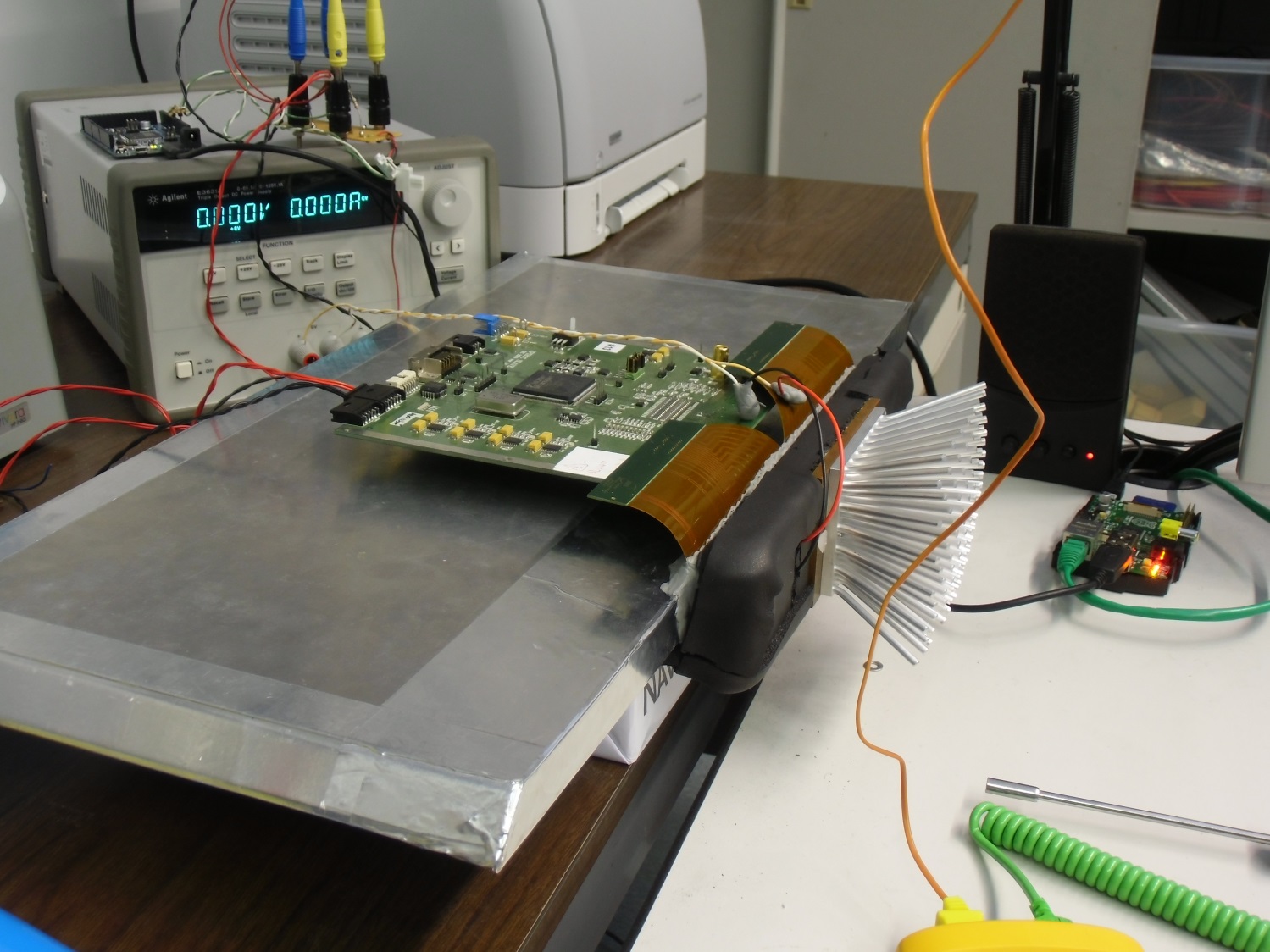 Data Acquisition…
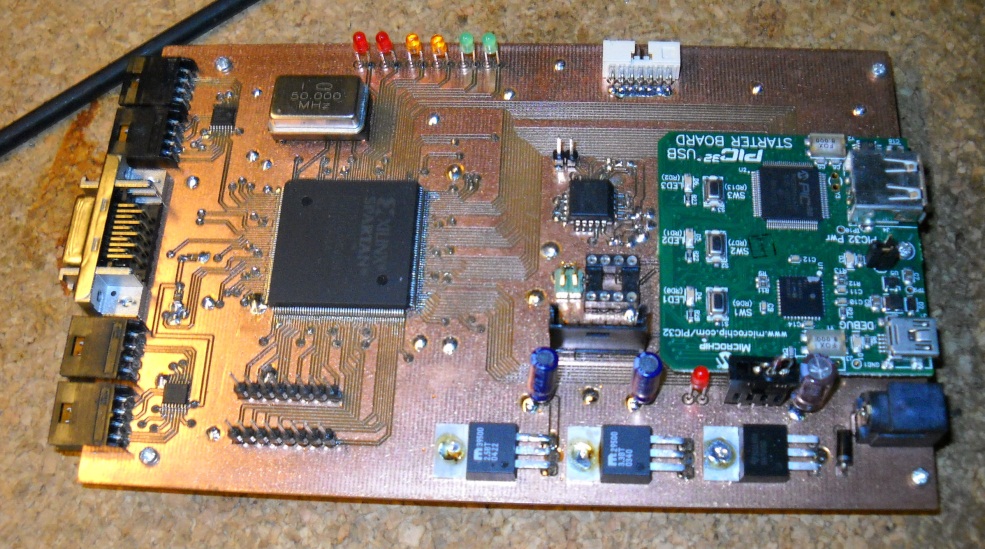 SLAVE Boards
PC
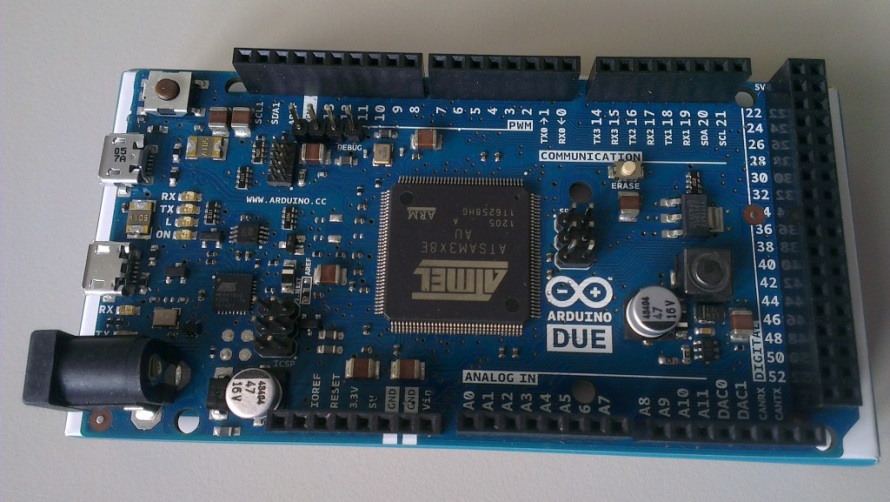 … and Slow Control
RPi Micro System
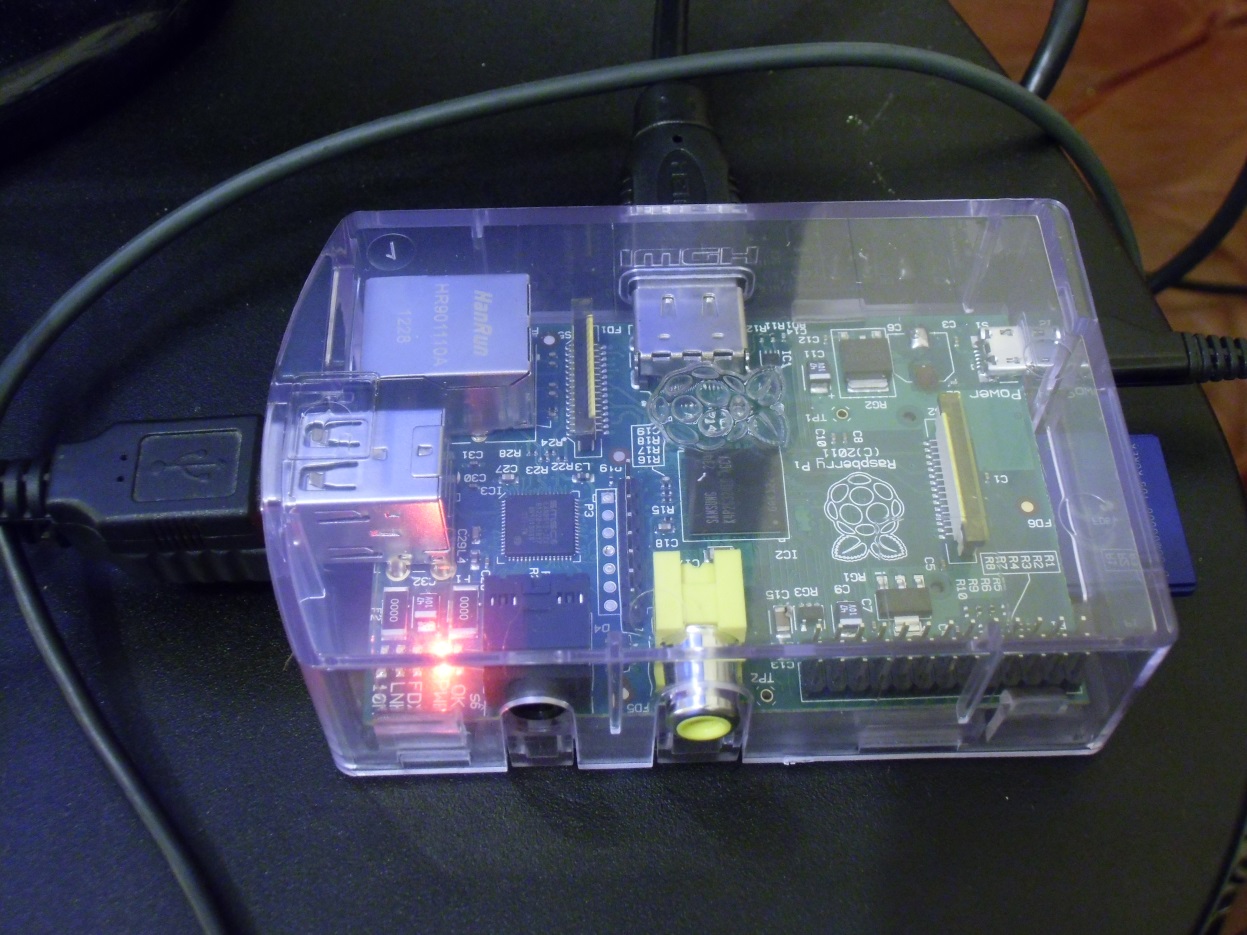 MASTER board
Slow Control
Power generators
Thermometer
Internet
Hard Disk
Full Automation
Environment
Sensors
Raw data
Main Program (Python3)
Low Level Functions (C/C++)
Apply new settings
Master Board / 
Power Supplies
Data Base (MySQL)
Remarks
The construction of the MU-Ray detector starts in the spring of  2011

Tests and experiments to find best materials, sensors, computing and monitoring solutions lead to the development of an automated muon detector 

There have been many improvements during its assembly

Other improvements and new features are scheduled for the 2013/14

Its precise calibration and characterization allowed to set for best performance

In April 2013 we “see” the Vesuvius, our hard playground, for the first time and after few days of data acquisition

Other improvements and new features are scheduled for the 2013/14

Since June 2013, the detector is in Clermont Ferrand (France) at the Puy-de-Dome
The Puy de Dome’s “Shadow”
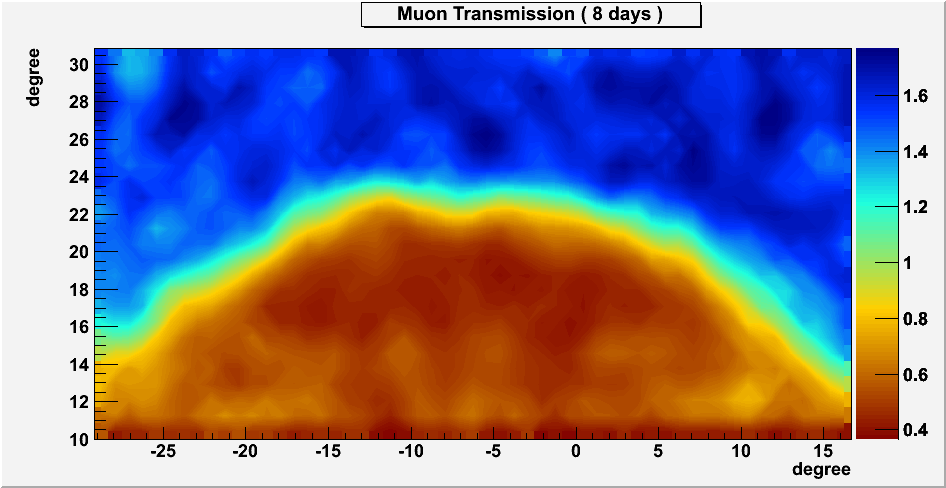 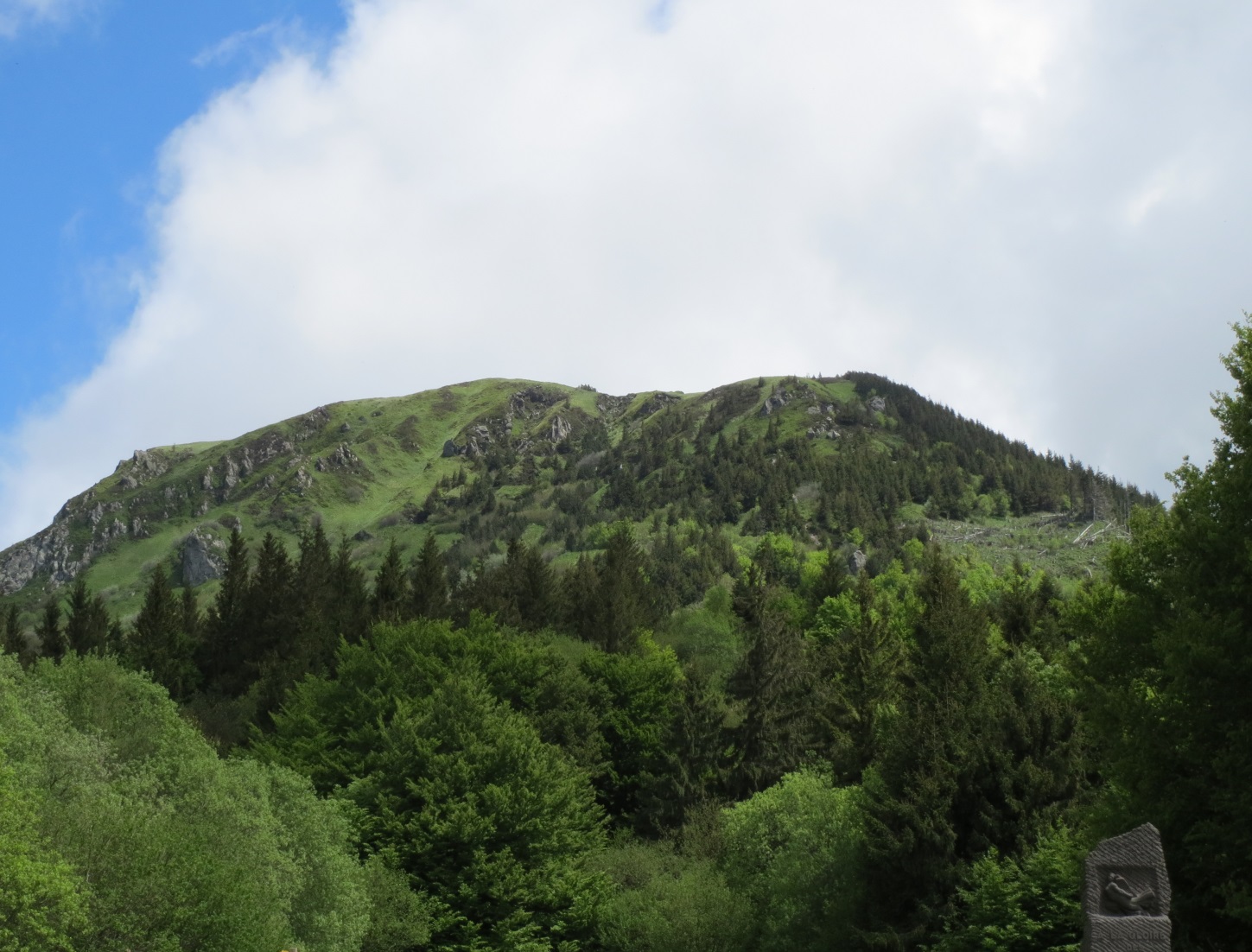 MuRay - Tomuvol Experiments collaboration in Clermont-Ferrand
(France)
Thanks
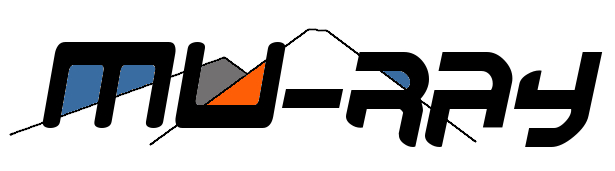 mail :: cimmino@na.infn.it